Fair play ledstjärnor för Malmköpings IF
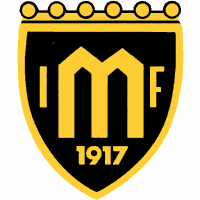 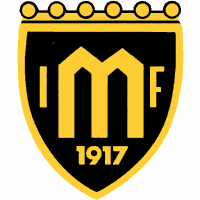 - Vi följer fotbollens regler och respekterar domarens beslut 
- Vi uppmuntrar till juste spel 
- Vi hejar på vårt eget lag och hånar inte motståndarna 
- Vi hälsar på varandra före match och tackar motspelare och domare efter matchen 
- Vi har god stil på och utanför planen 
- Som förälder/anhörig talar vi aldrig illa om ledare, motspelare eller domare 
- Vi använder vårdat språk 
- Vi arbetar för att hålla fotbollen drog- och dopingfri